Valentinovo 14.2.
David lagančić . 5.d
Valentinovo je blagdan ljubavi i obilježava se 14.2.
Valentinovo je osnovano po biskupu Valentinu. SV. Valentin  je bio prvi biskup grada Terni u Umbriji.
Sv. Valentin je davao djeci kruh.
Mučeničku smrt pretrpio je u dobi od 63 godine , te je pokopan na mjestu gdje je u IV. stoljeću podignuta crkva , da bi početkom 17. stoljeća sazidana katedrala : u Ternijskog katedrali se i danas čuva svečevo tijelo.
Najstariju čestitku  za  Valentinovo napisao je francuski vojvoda Karlo Orleanski.
Simbol je Valentinova i Kupid starorimski bog ljubavi.
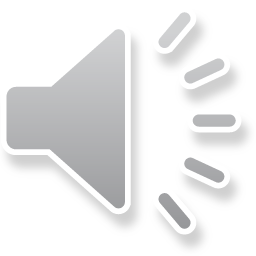 Valentinovo je blagdan kada se poklanjaju ruže svojim partnerima.
U Americi , zanjimljivo, čak 15 posto čestitaka za Valentinovo djevojke pošalju same sebi.
Hvala na pažnji i doviđenja